Servicio de Evaluación Ambiental
Derecho Ambiental II: Bases e Instrumentos
Ezio Costa Cordella
2S 2024
Objetivos de la clase
Conocer la organización orgánica del Servicio de Evaluación Ambiental.
Comprender sus funciones y cómo las lleva a cabo.
Aspectos generales
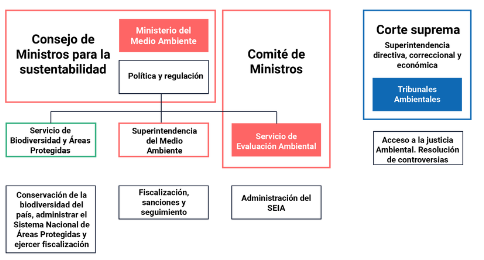 Aspectos generales: Función general
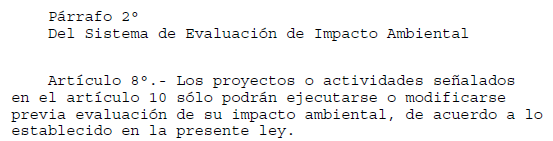 (…) Inciso final:
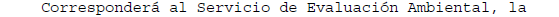 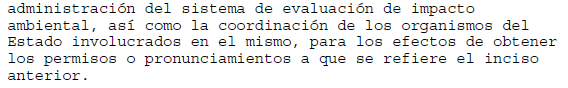 Aspectos generales: Función general y naturaleza
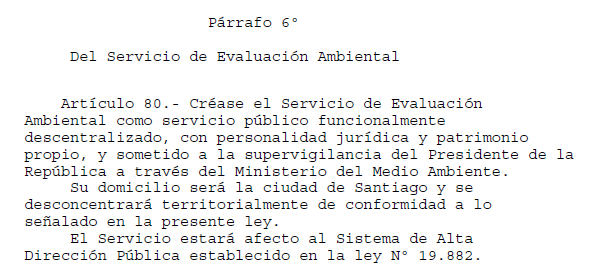 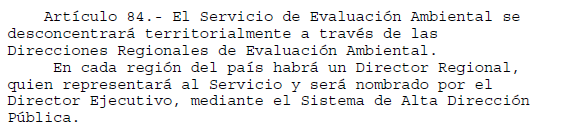 Aspectos generales
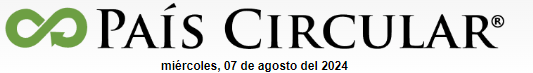 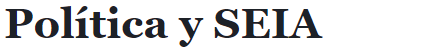 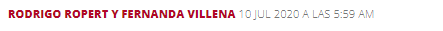 Es una Agencia Independiente. 
Es un organismo técnico (?). 
Reforma al reglamento del SEIA 
y la Ley 19.300.
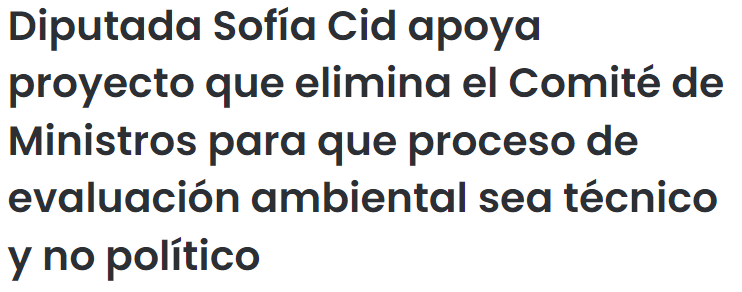 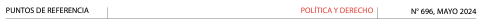 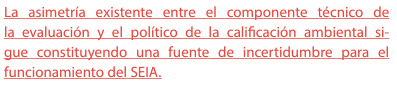 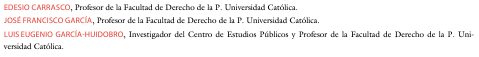 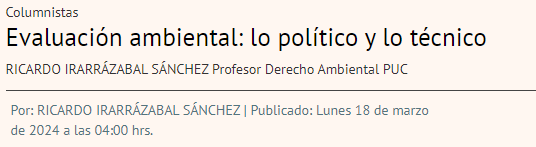 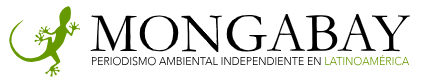 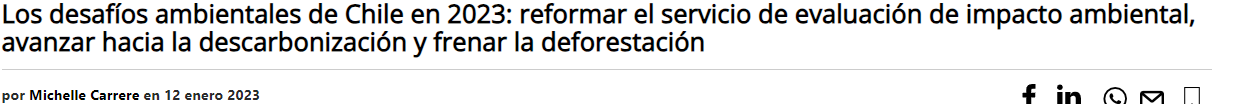 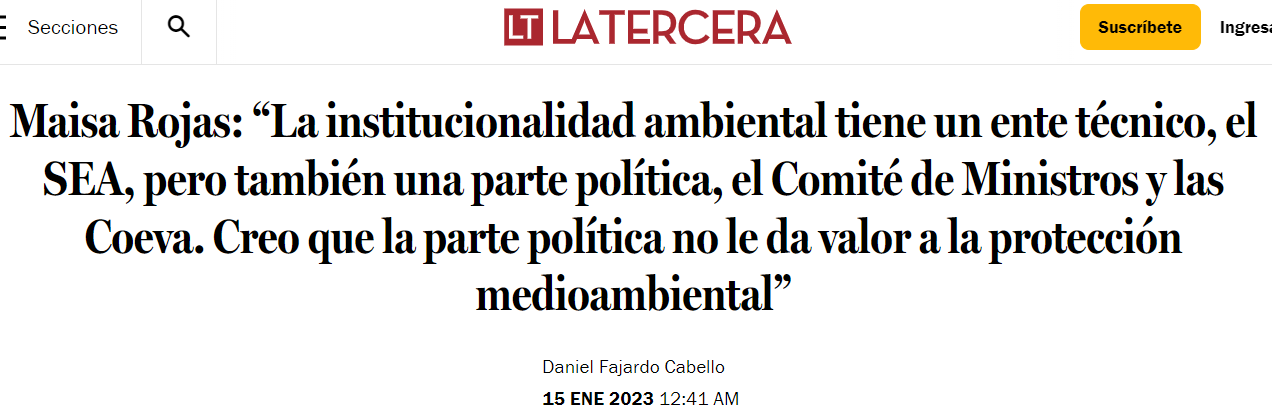 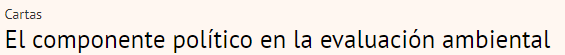 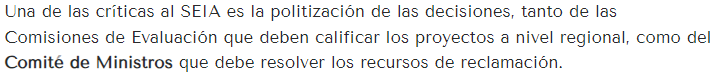 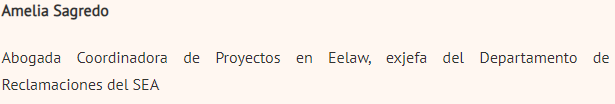 Aspectos generales: funcionamiento
A través de Resoluciones: 



A través de Oficios: instructivos.
A través de Guías:
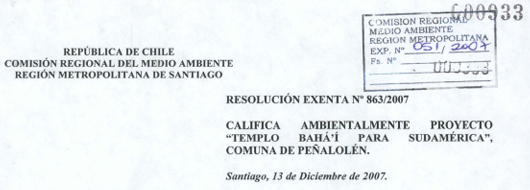 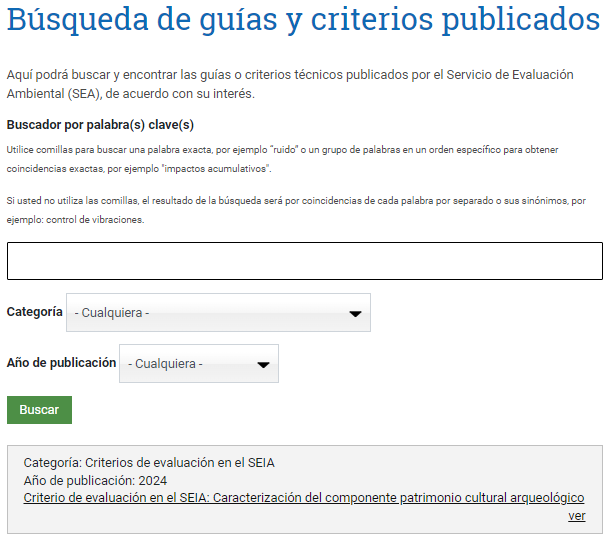 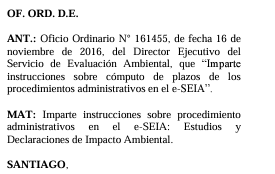 Aspectos generales: funcionamiento
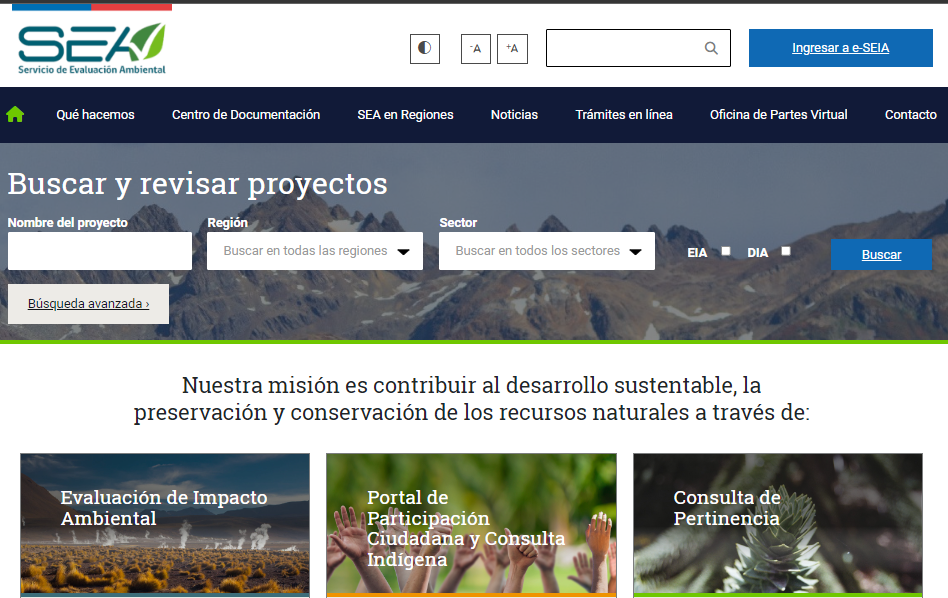 Orgánica del Servicio
Director/a Ejecutivo/a.
Comisión de Evaluación Ambiental. 
Direcciones Regionales de Evaluación Ambiental. 
Comité de Ministros.
Director Ejecutivo
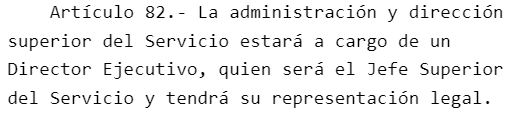 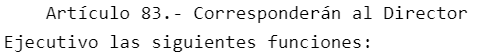 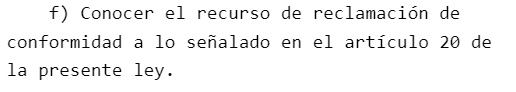 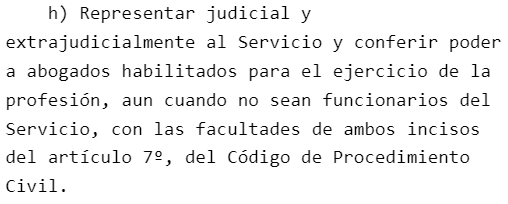 Comisión de Evaluación Ambiental (COEVA)
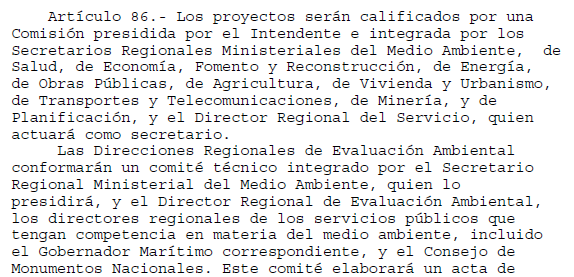 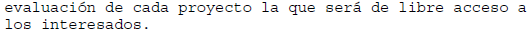 Directores regionales
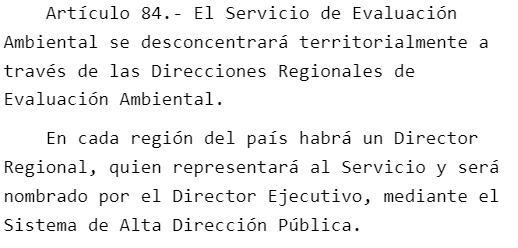 Comité de Ministros
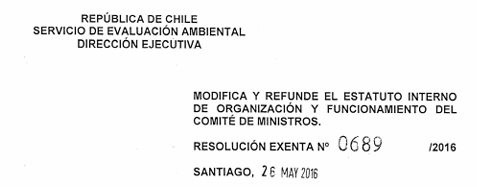 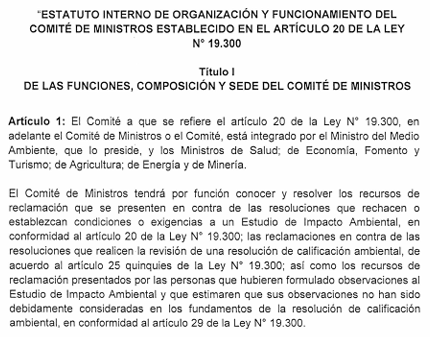 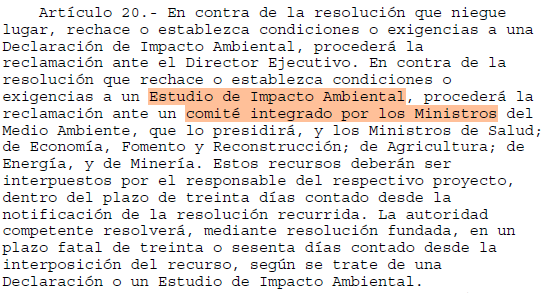 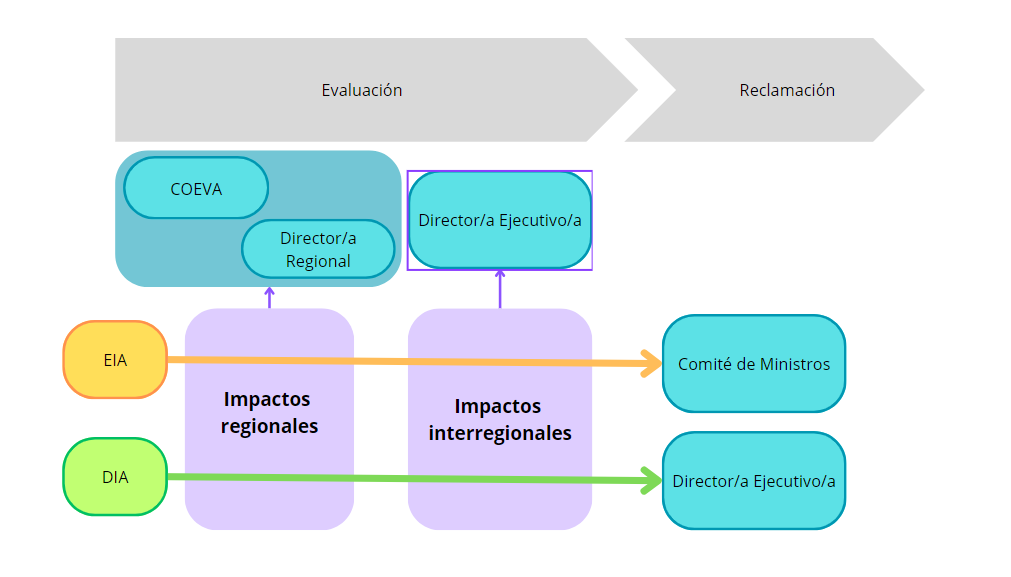